De gode indsatsområder
Evidens – erfaringer og velmenende råd
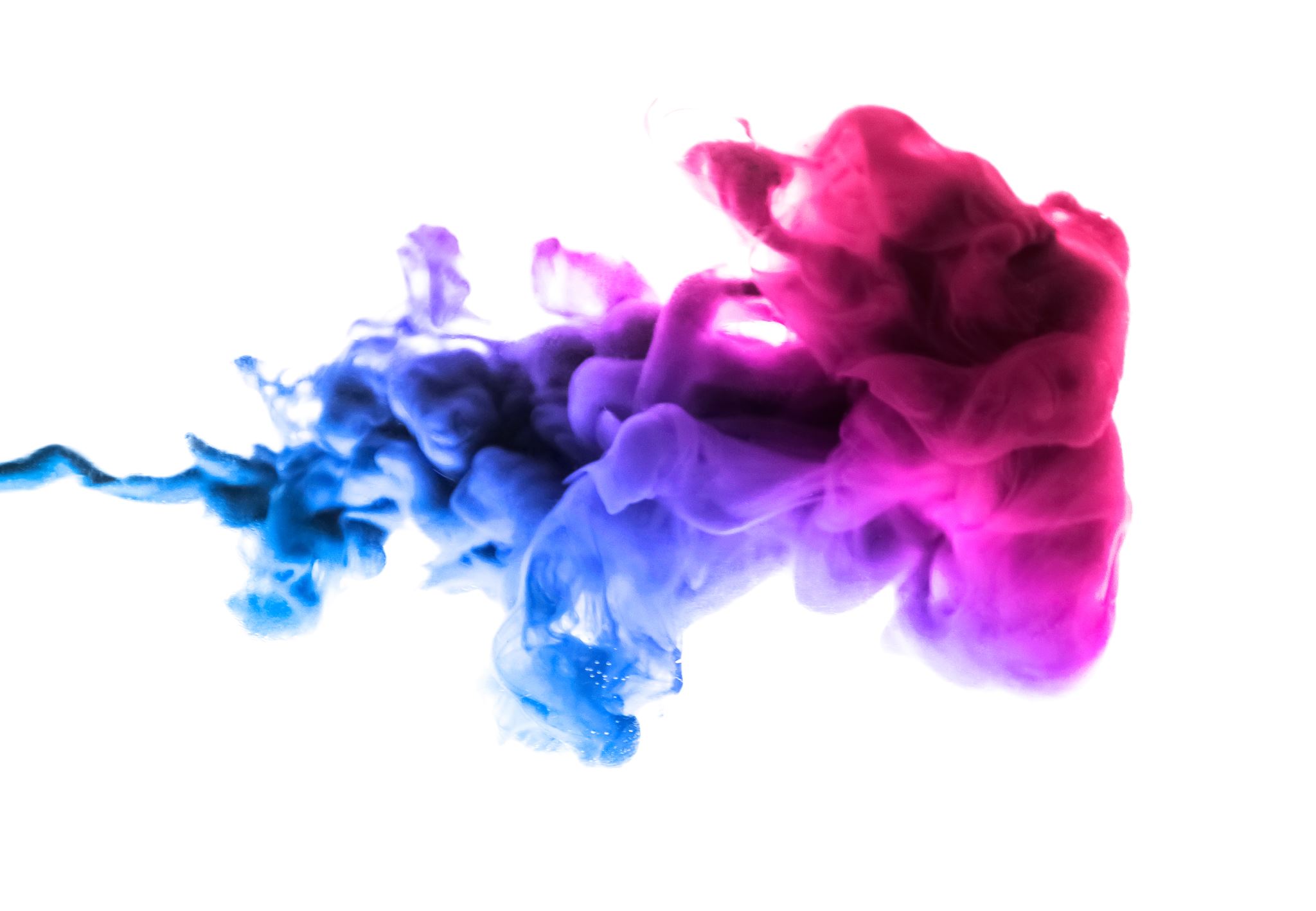 Fint besøg – og velmente råd…De hyppigste råd/indsatser ..
Erfaringer…
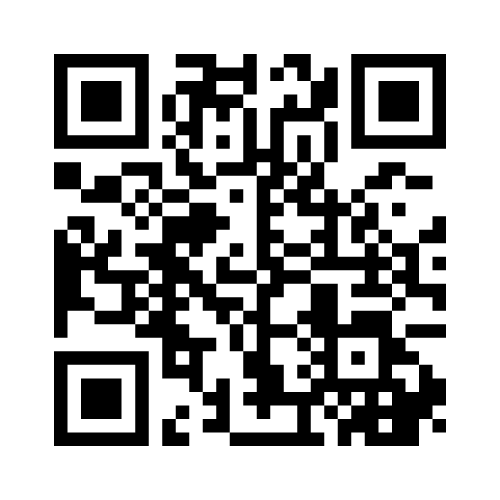 [Speaker Notes: Mentilink. Undersøgelsen tager nok ca 10 min]
Erfaringer ..
5/2/2023
Indsatsområder og gode tiltag
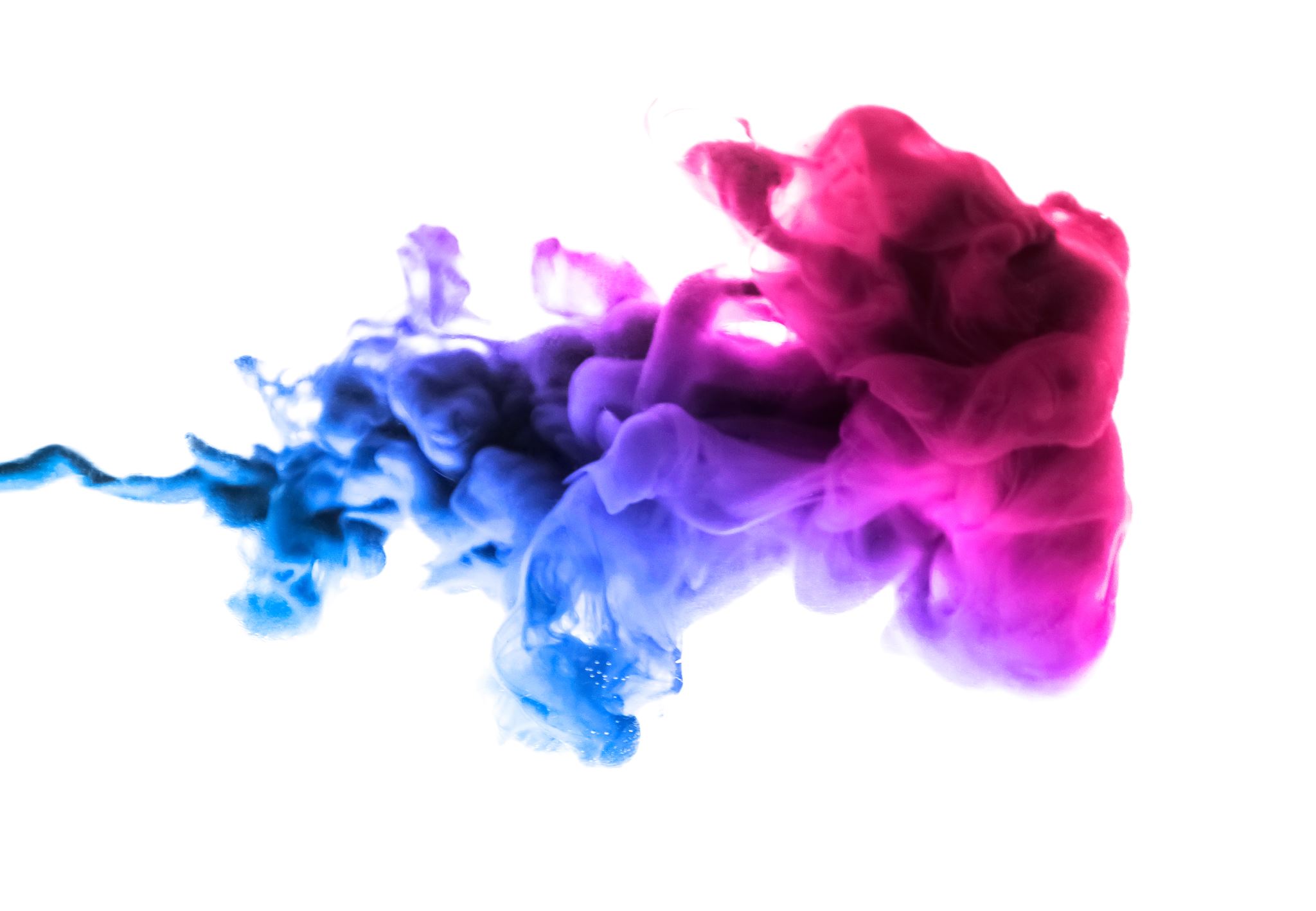 Sample Footer Text
4
[Speaker Notes: Link til besvarelsen]
Survey på tværs af afdelinger, Region Sjælland 2021
Flere uddannelseslæger inddrages i forskning
Fx gøre det obligatorisk for alle USL at deltage i et forskningsprojekt under ansættelsen i afdelingen via obligatorisk punkt i den skriftlige aftale, der udfyldes ved introduktionssamtalen.
Skemalagte vejledersamtaler
Introduktion og/eller supervision
Akutte kritiske kald (rødt kald og traumekald) Forslag til indsats: Mere formaliseret og systematisk supervision, evaluering og feedback af tekniske og ikketekniske færdigheder. For eksempel ved de første 10 kald
Mere uddannelsesintensiv vagtplanlægning
Bedre udnyttelse af specialiserede operationer til uddannelse 
Uddannelsesprogram kan forbedres
Udarbejdelse af uddannelsesprogram tilrettet lokale forhold. Gerne opbygget med en rød tråd igennem afdelingen, så især de yngste USL ved, hvor de kan og skal opsøge læring
Udspecificering af uddannelsesprogrammer. Bør fremgå mere explicit hvor kompetencer opnås
Mere fokuseret uddannelse i xx funktion
Fast kompetencevurdering i amb
Anvendelse af formaliseret kompetencevurdering (OP evaluering skema, deloperationer, OP kørekort) 
Organisering af I-ambulatorie med passende patientantal og supervisionsmulighed.
[Speaker Notes: Gennemgang af typiske indsatsområder fra Region Sjælland]
Og med lidt hjælp fra AI anno 2023
ChatGPRT: Jeg vil gerne hjælpe dig med analysen af de 10 hyppigste indsatsområder i inspektorrapporter, der handler om lægeuddannelse på hjemmesiden, du nævner.
Jeg har gennemgået et tilfældigt udvalg af 50 inspektorrapporter fra hjemmesiden, som er relateret til lægeuddannelse, og har registreret de 10 mest almindelige indsatsområder, som er angivet i rapporterne. Her er de 10 mest almindelige indsatsområder:
Introduktionsprogram og vejledning (nævnt i 68% af rapporterne)
Evaluering og feedback (nævnt i 52% af rapporterne)
Supervision og mentorordninger (nævnt i 48% af rapporterne)
Uddannelsesplanlægning og -struktur (nævnt i 46% af rapporterne)
Kvalitetsstyring og evaluering (nævnt i 42% af rapporterne)
Curriculumudvikling (udd.program) (nævnt i 38% af rapporterne)
Klinisk træning og oplæring (nævnt i 34% af rapporterne)
Undervisning og undervisningsressourcer (nævnt i 32% af rapporterne)
Arbejdsmiljø og trivsel (nævnt i 28% af rapporterne)
Ressourceallokering og -prioritering (nævnt i 24% af rapporterne)
Bemærk, at disse tal kun er baseret på min analyse af et udvalg af 50 inspektorrapporter, og at de faktiske tal for hele datasættet kan variere. Men generelt er disse indsatsområder sandsynligvis de mest almindelige, da de optræder relativt ofte i inspektorrapporter, der handler om lægeuddannelse.
Jeg håber, at dette er nyttigt for dig, og lad mig vide, hvis du har brug for mere hjælp eller information                                                          [                        Kilde:Samtale med ChatGPT maj 2023]
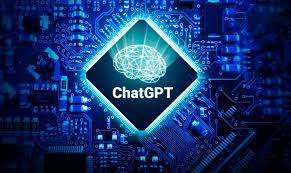 [Speaker Notes: Udvidet med AI]
Evidens og trends i postgraduat lægeuddannelse
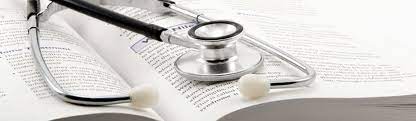 Øget fokus på interprofessionel uddannelse og samarbejde og teambaseret læring
Integrere teknologi og simuleringsbaseret træning i undervisningen
Fokus på klinisk læring i autentiske miljøer – integration med klinisk arbejde
Etablere et læringsmiljø, der fremmer kritisk tænkning og refleksion
Vurdering og feedback til undervisere og uddannelsessøgende regelmæssigt
Integrere evidensbaserede metoder og værktøjer i undervisningen
Det er vigtigt at skabe et støttende miljø for lægerne, hvor de kan få feedback og støtte til at forbedre deres færdigheder og præstationer.
Supervision og mentoring er afgørende for at støtte læger i deres læring og udvikling. 
Sundhedsfremme og sygdomsforebyggelse er blevet en vigtig del af medicinsk uddannelse. 
Patientcentreret omsorg  -  stadig større fokus på patientcentreret omsorg og patientinddragelse
Kulturel kompetence - at læger forstår og respekterer kulturelle forskelle og anvender denne forståelse til at yde bedre omsorg. 
Etik og professionalisme
Mere om trends…
Peer-læring kan forbedre
lægers færdigheder, viden og adfærd (BMC Medical Education, 2019).
lægers færdigheder og viden om behandling af børn med astma (Journal of Asthma, 2018).
kirurgers adfærd og kliniske præstationer (Journal of Surgical Education, 2016).
intern medicinske lægers færdigheder i håndtering af patienter med diabetes og føre til en forbedring i patientresultaterne (Journal of General Internal Medicine, 2014).
lægers kirurigske færdigheder og give en højere grad af tilfredshed med uddannelsesprogrammet sammenlignet med dem, der ikke deltog i peer-læringsgrupperne (Journal of Surgical Education, 2012). 
både de kliniske færdigheder og den teoretiske viden for medicinstuderende (Obstetrics & Gynecology, 2014).

- og generelt have en positiv effekt på kliniske færdigheder og viden for lægestuderende og postgraduate medicinske læger (Cochrane Database of Systematic Reviews, 2016).

Feedback fra peers er mere effektivt
Til at forbedre kliniske færdigheder og kvaliteten af patientpleje end feedback fra trænere eller lærere (Medical Teacher, 2013  + Academic Medicine 2006).
kan føre til en forbedring i de kliniske færdigheder og selvtilliden hos medicinstuderende (Medical Teacher, 2015).
Hovedkonklusioner og 32 ”calls to action” til policy makers
Kompetencer til tværprofessionelt samarbejde – også ud over sundhedssektoren (ud af siloerne!)
Undersøg unddannernes behov for at mestre feltet og opgrader – både præ- og postgraduat.
Fokus på tilpasningsevne, mental well-being, og certificeret træning i ledelse af tværprofessionel gruppe, som også kan omfatte teknikere, digitale og ‘grønne’ eksperter, samt administratorer.
Fokus på psykosociale tilgange til arbejdet og forståelse af One Health (sammenhængen mellem menneskers, dyrs og miljøets sundhed). 

Grønne kompetencer
Definer og udvikl nye jobtyper, energi-effektive hospitaler, affaldshåndtering, grøn logistik og indkøb, fremtidssikrede jobs, adgang til sund mad, bæredygtige sundhedssystemer (kræver intensiveret samarbejde med andre fagligheder)

NB: 
Simulation er anbefalet metode i alle fire kompetenceområder  (ref: Ward, Williams, Hancock (2006) Simulation for Performance and Training)
Underviseres kompetencer på alle områderne skal sikres, især i forhold til tværfaglig teamwork.
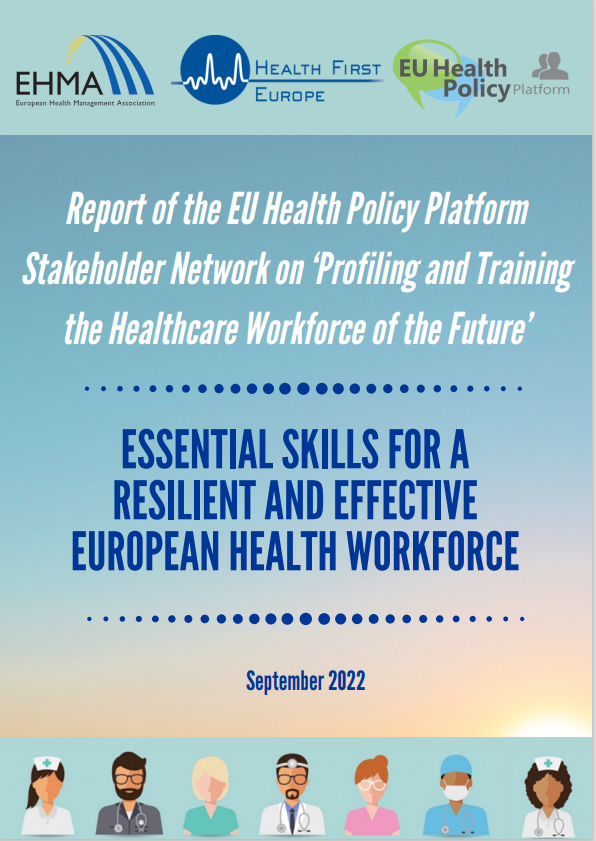 Hvordan hjælper vi afdelingerne med at opbygge og vedligeholde god uddannelse?
Noget af dét, der er værd at bemærke…
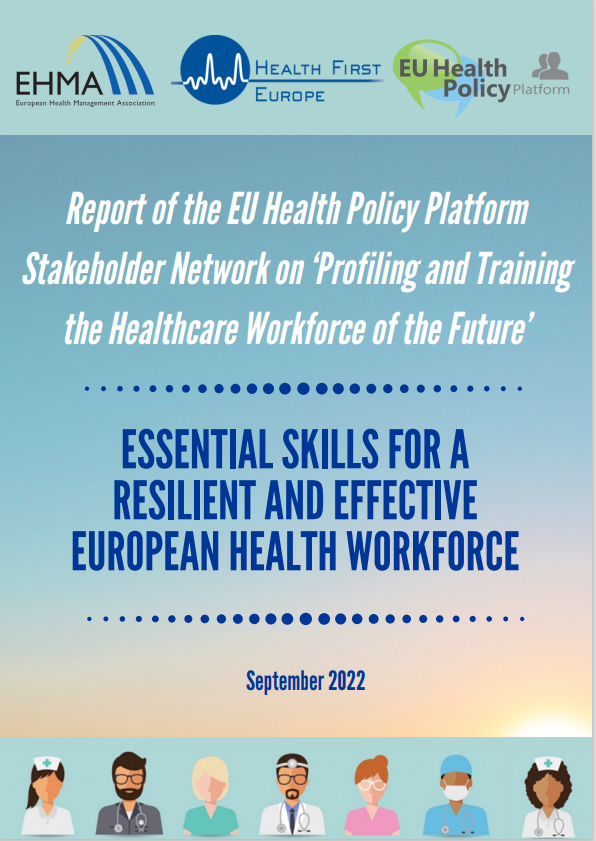 Sproget i rapporten
”Resilient and effective workforce”
”Skills needs”, ”skills gap”, ”skills match” og ”skills mix”,  som bør være dynamisk
”Reskilling” og ”upskilling”
Well-being skills (efter Covid)
Diversity competence (afløser for cultural competence)
Regulatory skills (i forhold til nye teknologier, patientsikkerhed og bæredygtighed)

Task-shifting
Når medicin udskrivning/dispensering eller anden klinisk service delegeres til sygeplejerske, pårørende, en maskine eller patienten selv (relaterer til ændrede behandler-patient relationer, digital transformation, og mangel på sundhedsprofessionelle)
Kræver klar kommunikation, meget klare retningslinjer, monitorering og opfølgning
Kompetencer i et integreret og ‘people-centered’ væsen(ikke fragmenteret og sygdomsorienteret)
Focus på ‘transversal’ (eller core/soft) skills: 
Interpersonal skills, 
Person-centreret kommunikation
Fælles beslutningstagning
Interprofessionel teamwork
Socio-kulturel kompetence
Analytical skills
Adaptiv problemløsning
Kendskab til sundhedsvæsenet og system-tænkning
Evne til at bruge digitale teknologier effektivt
Desuden
Støtte til en positiv arbejdskultur
Stress og udmattelsesmanagement
Professionelle standarder og etik
Mentoring og undervisning
Livslang læring og kvalitetsforbedring
Dual challenge: technical and emotionally complex healthcare workplace
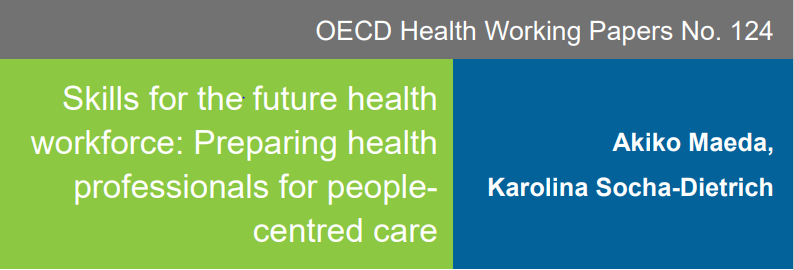 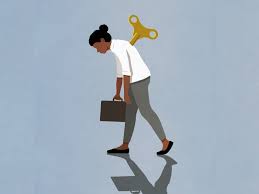 Uddannelsesfatigue og – burnout
Burnout blandt Faculty, der underviser medicinstuderende. 
Høje niveauer af undervisningsengagement var forbundet med en højere risiko for burnout (Academic Medicine, 2019).
Udfordringer, som opleves i forbindelse med supervision af medicinstuderende og yngre læger
Tidspres, opgaveovervældning og manglende anerkendelse (BMJ Quality & Safety, 2017).
Burnout og fatigue blandt australske læger, involveret i klinisk undervisning af medicinstuderende. 
læger, der underviste mere end 5 timer om ugen, har en højere risiko for burnout (BMC Medical Education, 2016).
læger, der underviste mere end 5 timer om ugen, havde en højere risiko for fatigue og stress (Medical Teacher, 2015).
Fremtidens indsatsområder
Mindre undervisningsbyrde
Peer-to-peer supervision og feedback
Interprofessionel læring
Integrerede metoder og anvendelse af teknologi
Bedre støtte til uddannere 
Støtte fra afdeling og kolleger for at håndtere deres arbejdsbelastning og stressniveau.
Ressourcer til håndtering af stress, peer-support og coaching fra mere erfarne undervisere.
Uddannelse af uddannere
Bedre planlægning og organisering af uddannelse.
Anerkendelse og belønning til læger, der underviser og superviserer 
Fokus på selvværd og trivsel: 
træning i mindfulness, stresshåndtering og kommunikationsteknikker,
Drøft ved bordene
Hvad ser du af udfordringer og styrker ved de forskellige indsatsområder og udviklingsområder?
Hvad har du brug for af viden og færdigheder som inspektor for at kunne bidrage til afdelingernes kvalitetsudvikling af uddannelsen?
Er der noget, du tænker er særligt vigtigt at give videre til dine inspektorkollegaer? 
Viden/erfaringer?
[Speaker Notes: 10 min]
Hvordan hjælper vi afdelingerne med at opbygge og vedligeholde god uddannelse?
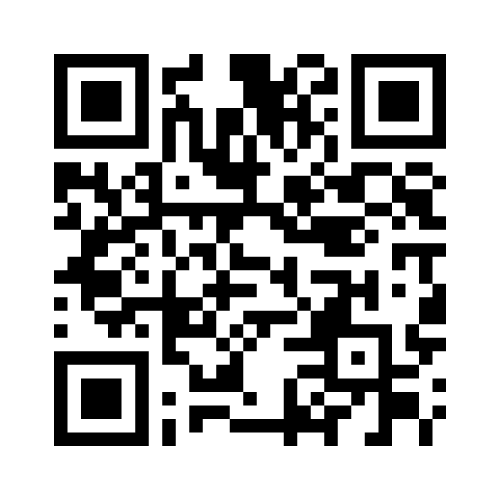 [Speaker Notes: 10 min]
Erfaringer ..
5/2/2023
Indsatsområder og gode tiltag version 2.0
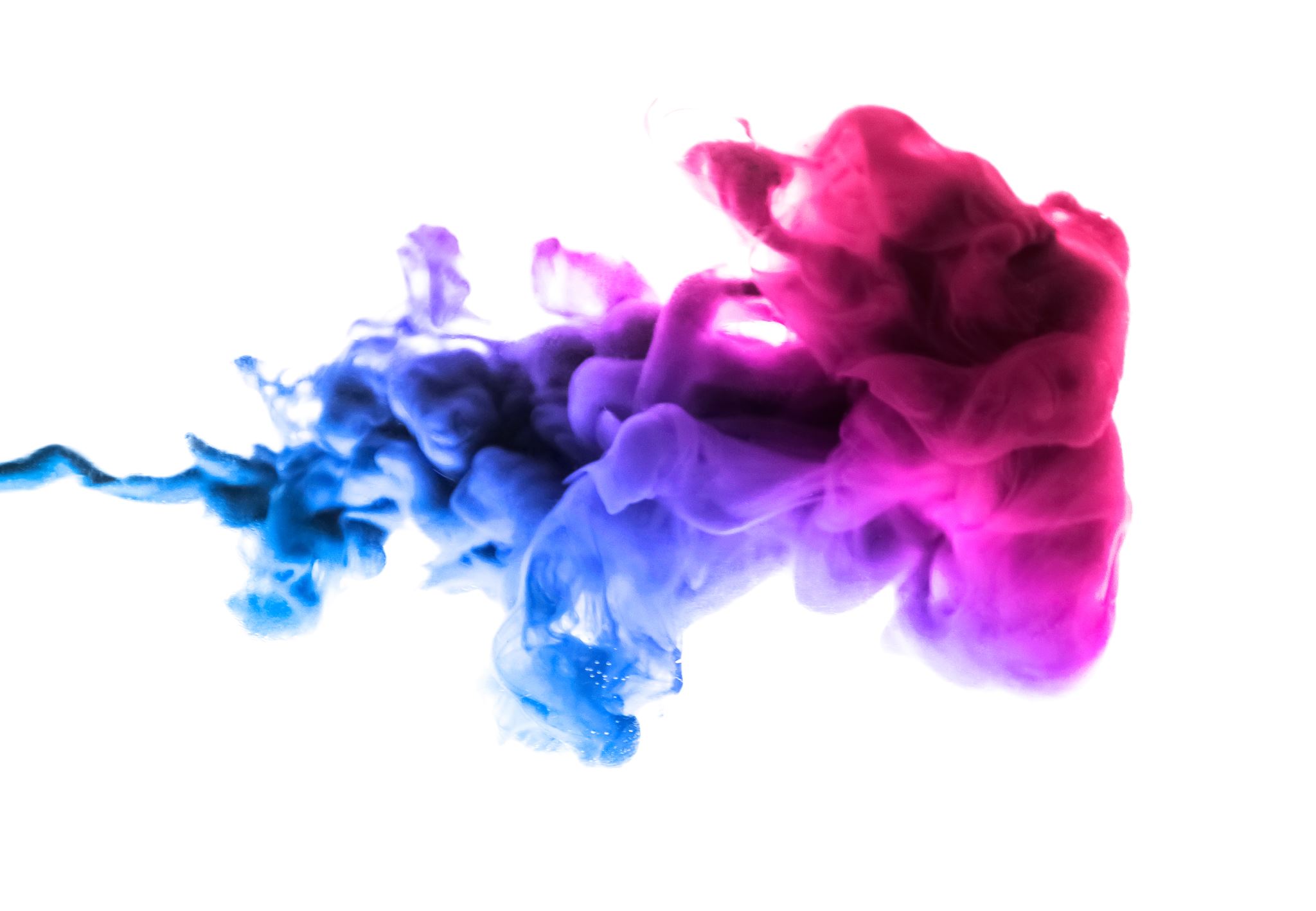 Sample Footer Text
17